Haggai, Zechariah, Malachi
Lesson 4: Introduction to zechariah
Haggai, Zechariah, Malachi
Class Goals (by the end of our study each of us will . . .)
Have an increased appreciation for the sovereignty and power of God

Have an increased faith in Jesus as the prophesied Messiah

Worship in a more sincere and sacrificial manner

Resolve to remain faithful in a nation plagued by sins
Timeline #1
70 yrs
70 yrs
g
e
f
d
c
a
b
Book of Haggai, start rebuilding temple again
Darius the great restores order and becomes emperor
First year in Judah; altar rebuilt, ceremonies restored, temple foundation laid
Temple finished
Cyrus the Persian conquers Babylon
Cyrus’ edict for Jews to return
Three sieges of Judah by Babylonians; Captivity
Haggai

Zechariah

malachi
Match the following with the associated book
_____     “Will man rob God?”
_____     Zerubbabel chosen as a signet
_____     Eight messianic prophecies
_____     “Is it a time for you yourselves to dwell in your paneled 
               houses, while this house lies in ruins?”
_____     Priests specifically condemned
_____     First to command the temple be rebuilt
_____     Eight night visions
_____     Encourages the people to rebuild the temple
_____     John the Baptist foretold
h
h
h
Introduction to Zechariah
Lesson 4
Zechariah
Author: Zechariah, means ‘God 
	remembers’

Date: 	~520-516 B.C.

Theme: Turn back to the LORD
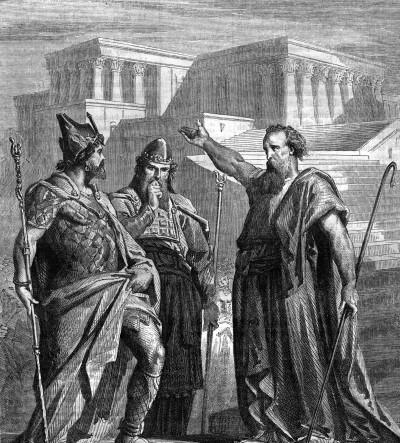 author
Zechariah means “God remembers” 

Son of Berechiah, the son of Iddo(1:1) May be the Iddo mention in Nehemiah 12:1, 4.

Prophecy began two months after Haggai

He was inspired by God
Zechariah Outline
Call to repentance (1:1-6)
The Visions (1:7 - 6:15)
The First Vision (1:7-17)
The rider under the myrtle trees (1:7-10)
The angel’s response (1:11-12)
The Lord’s response (1:13-17)
The Second Vision (1:18-21)
The four horns (1:18-19)
The four craftsmen (workers) (1:20-21)
The Third Vision (2:1-13)
The measuring of Jerusalem (2:1-7)
The angel’s response (2:8-9)
The call to sing for joy (2:10-13)
The Fourth Vision (3:1-10)
The filthy garments of the high priest (3:1-7)
The changing of the garments (3:8-10)
Zechariah Outline
The Fifth Vision (4:1-14)
The introduction to the lampstand and the two olive trees (4:1-4)
The word of the Lord (4:5-14)
The Sixth Vision (5:1-11)
The flying scroll (5:1-3)
The message of the flying scroll (5:4)
The Seventh Vision (5:5-11)
The ephah (5:5-8)
The two women (5:9-15)
The Eighth Vision (6:1-8)
The four chariots (6:1-8)
The crowning of Joshua (6:9-15)
Zechariah Outline
The Question Concerning Fasting (7:1 - 8:23)
Bethel seeks favor with God (7:1-3)
The question about fasting (7:4-7)
The call to sincere religion (7:8-14)
The renewal and completion of God’s covenant (8:1-17)
The joyous state of God’s people (8:18-23)
The Two Burdens (9-14)
The First Oracle (9-11)
The announcements to the nations (9:3-17)
God will act on behalf of his people (10:1-12)
The good shepherd (11:1-14)
The foolish shepherd (11:15-17)
The Second Oracle (12:1 – 14:21)
Judah’s  victory (12:1 – 13:6)
The Lord’s victory (13:7 – 14:21)
THE STRUCTURE OF THE EIGHT NIGHT VISIONS
Messianic Prophecies
“thus says the lord”
Variant of phrase occurs twenty-six times in a book of only thirty-eight verses
The word of the LORD came…
Thus says the LORD of hosts…
…says the LORD
Declares the LORD of hosts…
As the LORD their God had sent…
Spoke…with the LORD’s message
date
70 yrs
70 yrs
Book of Haggai:  Start rebuilding temple again
Finish building the temple 3 ½ years later
Three sieges of Judah by Babylonians:  Captivity
Cyrus the Persian conquers Babylon
Cyrus’ edict willing for Jews to return
Darius the great restores order and becomes emperor
First year in Judah:
Rebuilt altar of burnt offerings
Restored some ancient ceremonies
Laid foundation of new temple
“1 In the second year of Darius the king, in the sixth month, on the first day of the month, the word of the LORD came by the hand of Haggai the prophet…”
Theme: build the temple
Haggai was sent to stir up the people’s spiritual indifference and encourage them to complete the work on the temple that had started nearly 16 years earlier.
“1 Now the prophets, Haggai and Zechariah the son of Iddo, prophesied to the Jews who were in Judah and Jerusalem, in the name of the God of Israel who was over them. 2 Then Zerubbabel the son of Shealtiel and Jeshua the son of Jozadak arose and began to rebuild the house of God that is in Jerusalem, and the prophets of God were with them, supporting them.”
Ezra 5:1-2
“15 and this house was finished on the third day of the month of Adar, in the sixth year of the reign of Darius the king.
Ezra 6:15
→
Message 1
Build the Lord’s house (Chapter 1)
Message 2
The latter house will be more glorious (Chapter 2:1-9)
Outline of haggai
Message 3
From this day on, God will bless you (Chapter 2:10-19)
Message 4
Zerubbabel is chosen as God’s signet (Chapter 2:20-23)
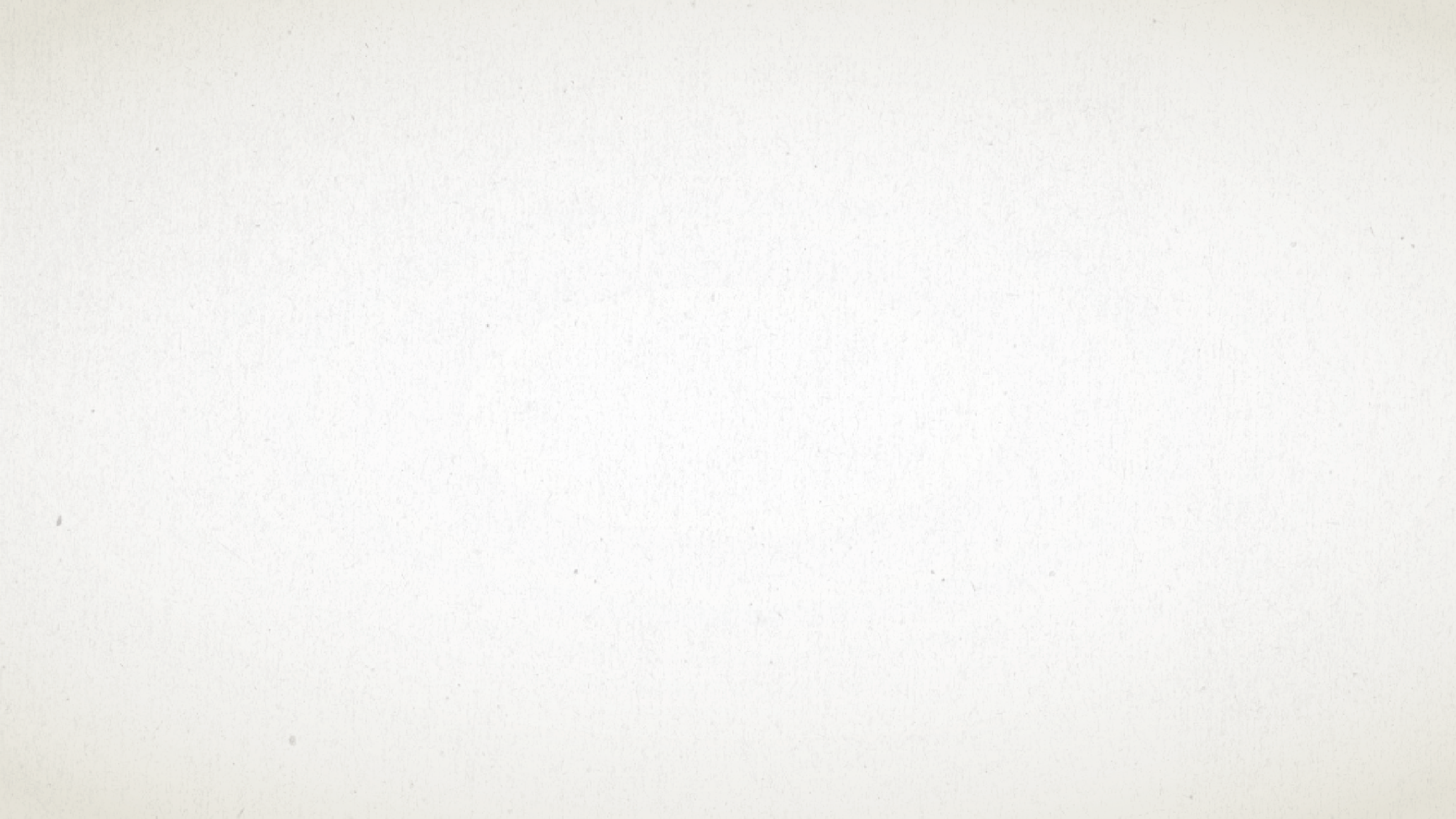 First message: build the lord’s house
Elul
Chisleu
August            |            September            |            October            |            November            |            December
Tishri
1 In the second year of Darius the king, in the sixth month, on the first day of the month, the word of the LORD came by the hand of Haggai the prophet to Zerubbabel the son of Shealtiel, governor of Judah, and to Joshua the son of Jehozadak, the high priest: 2 “Thus says the LORD of hosts: These people say the time has not yet come to rebuild the house of the LORD.” 3 Then the word of the LORD came by the hand of Haggai the prophet, 4 “Is it a time for you yourselves to dwell in your paneled houses, while this house lies in ruins? 5 Now, therefore, thus says the LORD of hosts: Consider your ways. 6 You have sown much, and harvested little.  You eat, but you never have enough; you drink, but you never have your fill.  You clothe yourselves, but no one is warm.  And he who earns wages does so to put them into a bag with holes.
7 “Thus says the LORD of hosts: Consider your ways. 8 Go up to the hills and bring wood and build the house, that I may take pleasure in it and that I may be glorified, says the LORD. 9 You looked for much, and behold, it came to little.  And when you brought it home, I blew it away.  Why? Declares the LORD of hosts.  Because of my house that lies in ruins, while each of you busies himself with his own house. 10 Therefore the heavens above you have withheld the dew, and the earth has withheld its produce. 11 And I have called for a drought on the land and the hills, on the grain, the new wine, the oil, on what the ground brings forth, on man and beast, and on all their labors.”
12 Then Zerubbabel the son of Shealtiel, and Joshua the son of Jehozadak, the high priest, with all the remnant of the people, obeyed the voice of the LORD their God, and the words of Haggai the prophet, as the LORD their God has sent him.  And the people feared the LORD. 13 Then Haggai, the messenger of the LORD, spoke to the people with the LORD’s message, “I am with you, declares the LORD.” 14 And the LORD stirred up the spirit of Zerubbabel the son of Shealtiel, governor of Judah, and the spirit of Joshua the son of Jehozadak, the high priest, and the spirit of all the remnant of the people.  And they came and worked on the house of the LORD of hosts, their God, 15 on the twenty-fourth day of the month, in the sixth month, in the second year of Darius the king.
Haggai 1 (ESV)
Darius was king of Persia
The sixth month on the Hebrew calendar was ‘Elul’
The first day of the month would be the festival of the new moon (Num 10:10)
Zerubbabel was of the royal lineage of David
Joshua was a direct descendant of Aaron the Levite, the first high priest
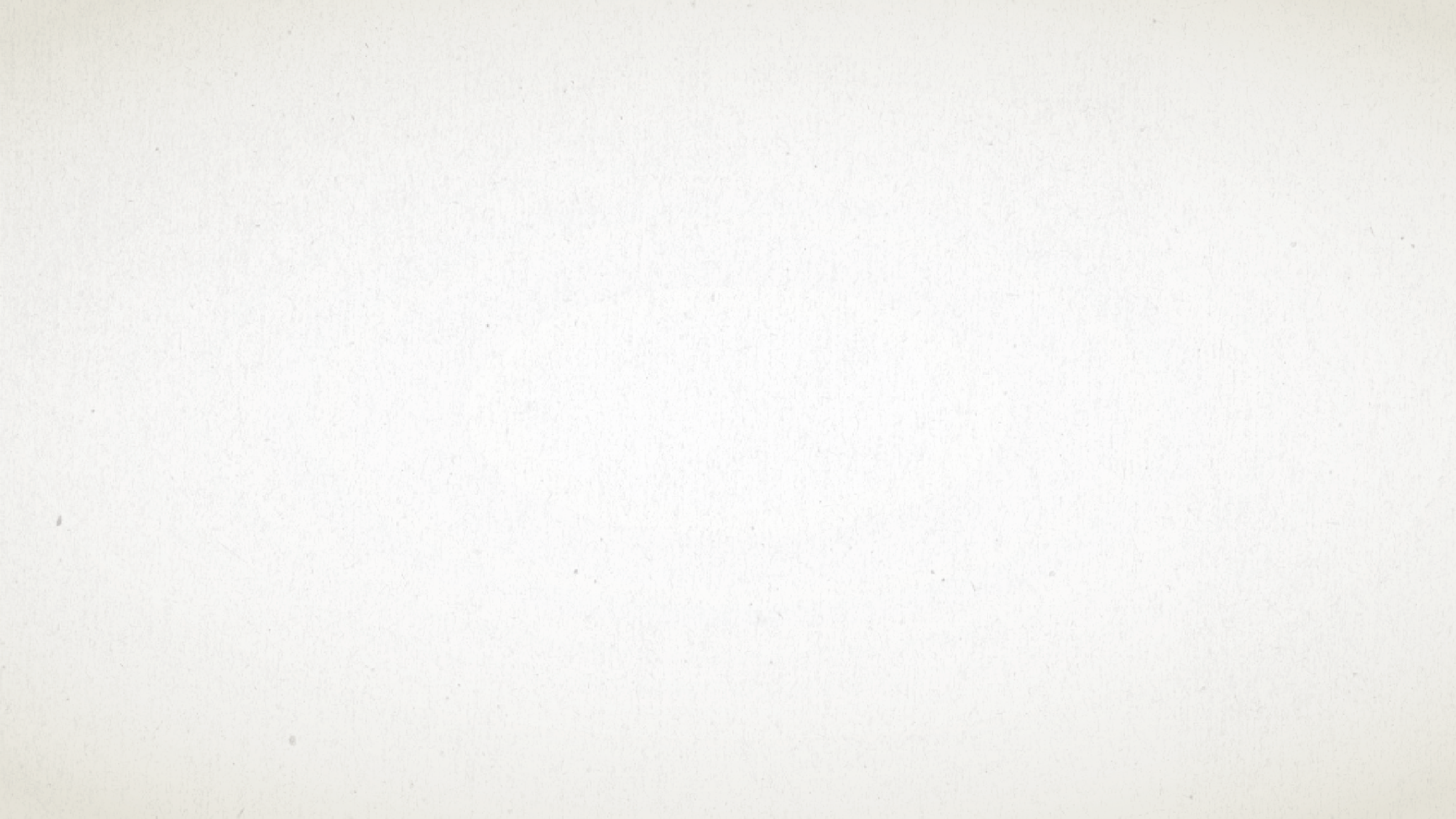 [Speaker Notes: Explain timeline

Read chapter

Num 10:10, this comes at then end of a section in Numbers where God is telling Moses about these two trumpets he’s supposed to make, and how he’s supposed to use them to summon the people and warn the people, and how to use them in battle, etc, and he ends by telling him to blow the trumpets at the beginning of the month over their burnt offerings and peace offerings so as to remind everyone that the LORD is their God.  And that became the festival of the new moon.

So this was supposedly a joyous time.  Let me ask, why do you think this would be a good time for God to deliver His first message through Haggai?
He could have delivered a message any time

Last two points:  is there any significance to this?

What are Zerubbabel and Joshua trying to accomplish overall?  Restore a correct relationship with God, which includes rebuilding His house.
God is orchestrating this, and he could pick anybody to accomplish His goals, but it seems significant that he picked someone from the royal lineage of David, and a direct descendant of the first high priest.
He doesn’t just want it done, He wants it done just right.  And the line of David and the line of Aaron seem to be the perfect way of restarting.

What kind of harvest had the people had that year?

Why?

Messages can be delivered at any time.

You can tell a child when they’re young about the consequences of certain actions, how bad it’s going to be, and they may even understand it to some degree.

But how much more does the message sink it when you’re standing right in the middle of the consequences.

God doesn’t only choose the perfect people for his purposes and His message, He also picks the perfect time.  Haggai says, consider your ways, in verse 7.

Look at what’s going on people, and this is why.  You are not keeping the covenant, so God is not blessing you as a nation.

The poor harvest wasn’t a chance of nature, it was God’s judgment.

So you scroll down to verse 14, the people have heard this message, and what effect does it have?

God, through good leaders, a good messenger, and good timing….accomplishes His purpose….He exhorts the people and they start building again.

What is chapter 1 about?

Any questions?]
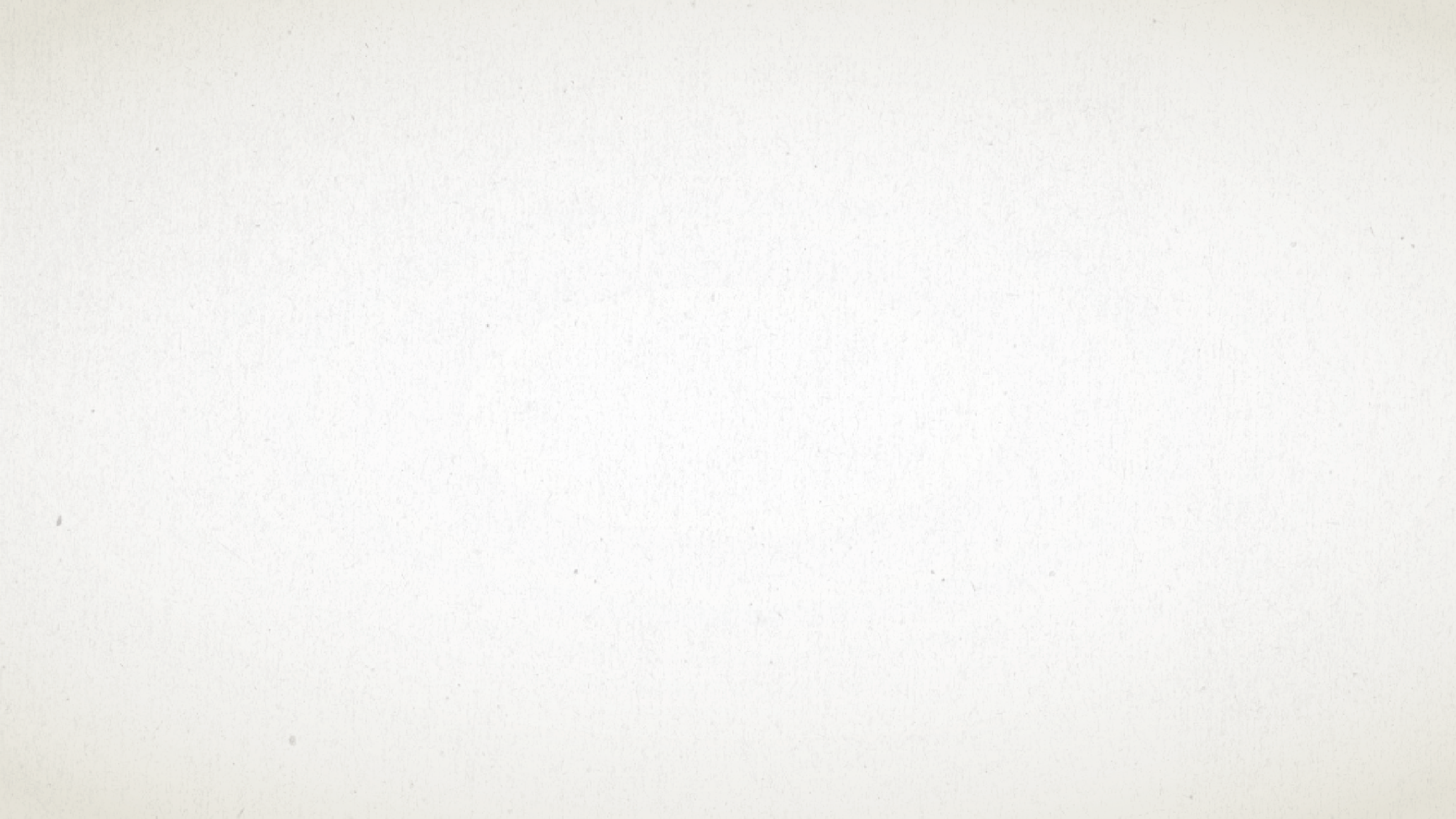 Second message: the latter house will be
more glorious
Elul
Chisleu
August            |            September            |            October            |            November            |            December
Tishri
2 1 In the seventh month, on the twenty-first day of the month, the word of the LORD came by the hand of Haggai the prophet, 2 “Speak now to Zerubbabel the son of Shealtiel, governor of Judah, and to Joshua the son of Jehozadak, the high priest, and to all the remnant of the people, and say, 3 ‘Who is left among you who saw this house in its former glory?  How do you see it now?  Is it not as nothing in your eyes? 4 Yet now be strong, O Zerubbabel, declares the LORD.  Be strong, O Joshua, son of Jehozadak, the high priest.  Be strong, all you people of the land, declares the LORD.  Work, for I am with you, declares the LORD of hosts, 5 according to the covenant that I made with you when you came out of Egypt.  My Spirit remains in your midst.  Fear not. 6 For thus says the LORD of hosts: Yet once more, in a little while, I will shake the heavens and the earth and the sea and the dry land. 7 And I will shake all nations, so that the treasures of all nations shall come in, and I will fill this house with glory, says the LORD of hosts. 8 The silver is mine, and the gold is mine, declares the LORD of hosts. 9 The latter glory of this house shall be greater than the former, says the LORD of hosts.  And in this place I will give peace, declares the LORD of hosts.’”
Haggai 2:1-9 (ESV)
The seventh month on the Hebrew calendar was Tishri
The twenty-first day of Tishri would be the last day of the Feast of Tabernacles (Lev 23:34-43)
God’s covenant:
Special people (Exo 19:5-6)
Dedicated with blood (Exo 24:8)
Dwell among them (Exo 29:45)
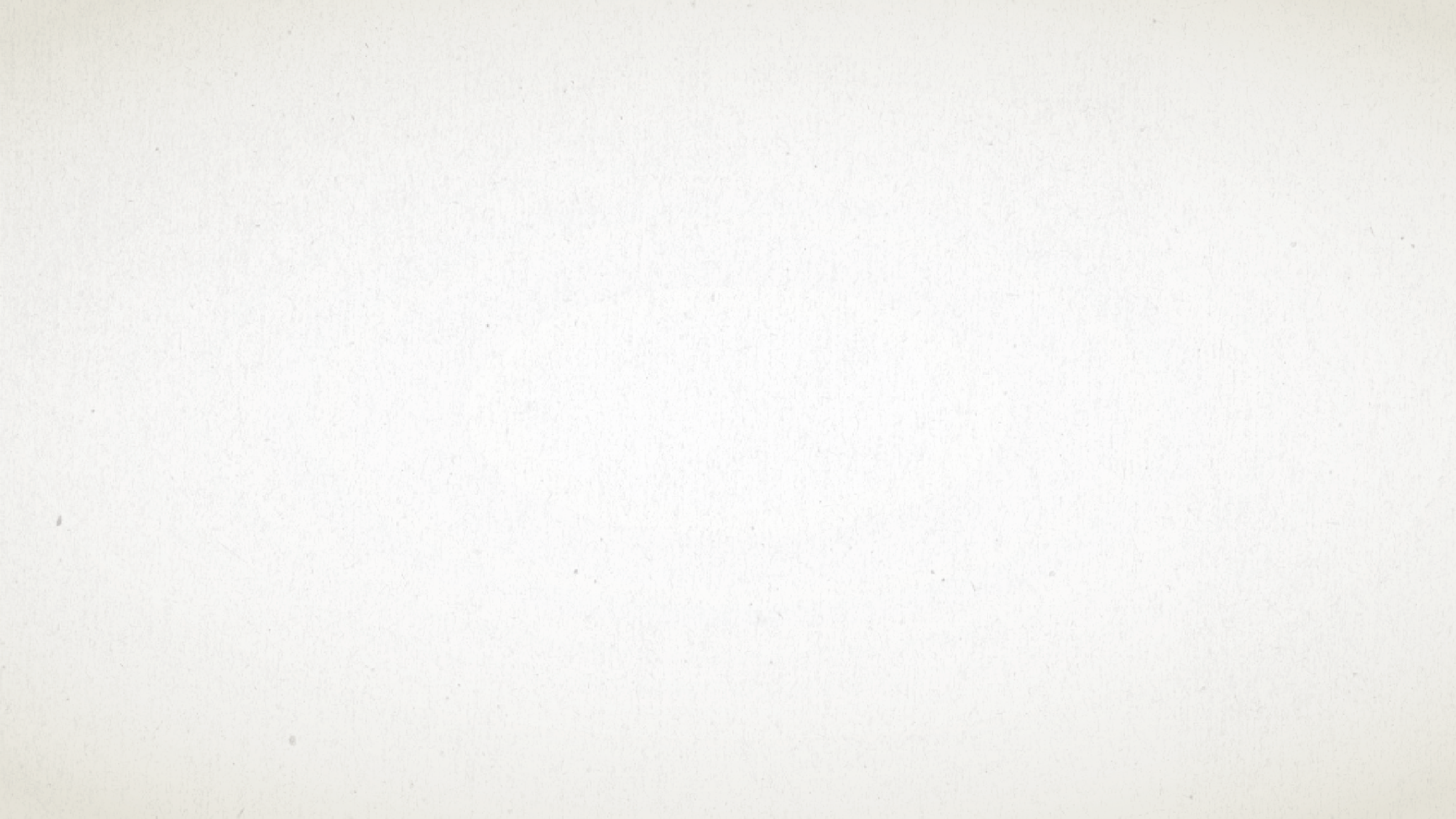 [Speaker Notes: Why would the latter house be more glorious?

Read 2:1-9

Read first two points on slide,
Second point on lesson
First few sentences of summary

So the people needed encouragement.  And boy does he give them some in this section….

So what does he do first in verse 3?
	- When he asks who saw the former temple
	- And how do you see it now, which he already knows the answer to when he says..
	- Is it nothing in your eyes?
What is he doing first?
	-Acknowledging their discouragement
	-Acknowledging their struggle
	-Ezra says some of the people were weeping at the site of this puny new foundation
	-God knows why
	-He knows what the first temple looked like to the people
	-And so he knows what the people are struggling with and acknowledges it

What’s the word for that….when you acknowledge someone’s struggle, or pain, because you understand exactly what they’re going through….maybe you’ve experienced it too?
	-Empathy

God says “I understand”
I know what a big deal the temple was to you….to some of you
I know the heart of man
You are my children, you are my inheritance
God knew how to encourage his children the same way you parents in here have encouraged yours.

You know them….not as well as God knows us….but you know them…..and you have a tender heart for them.

I like seeing that type of love out of our father.
The Israelites had been such a disappointment,
	-And God says, I know just what they need……encouragement.
	-I hope I can have a heart like that for my kids one day.
	-And for my brothers
	-And for people I barely even know.
	-To acknowledge their struggle, and give them what they need to overcome.

Look at verse 4 (read)

Isn’t that awesome?
Isn’t that something we need to hear sometimes?

You even notice how forgetful we are?
I just read that verse but I’ll forget about it at some point if I don’t keep going over it.
Isn’t it great to be able to recall this type of encouragement in our times of need?

God gave them exactly what they needed.
	-The perfect people
	-At the perfect time
	-With the perfect message
	-Delivered eloquently

I like to try to put myself in the people’s shoes here.
	-I’ve experienced loss.
	-I’ve experienced despair
	-I’ve felt like a disappointment before
	-I’ve felt depressed before….
		-About the state of things
		-Or the state of my life
		-Or the consequences of my poor decisions

And it’s a bad feeling….

So it’s really nice to see the type of comfort God is able to provide to His children.

“Things are bad?” I am with you, declares the LORD of hosts.

(pause)

And how is He going to be with you?  Verse 5 (read)
Read three points from slide.

Let me ask, what did rebuilding the temple symbolize for the people?
	-It wasn’t just a building
What were they restoring?
	-A relationship with God!

Have any of you ever spent time away from God like Israel did here?
	-I don’t mean 70 years
	-I mean time that your relationship with God wasn’t what it needed to be
		-You weren’t praying
		-You weren’t trusting
		-You weren’t praising God
		-Or giving thought to Him in your day to day life
	-When you rebuild that relationship….you do what Israel did here
		-You rebuild your prayer life
		-You rebuild your thought processes
		-You rebuild your time management
		-…you rebuild the temple
		-But what you’re doing is rebuilding your relationship with God

We always need to remember what we’re really doing
	-We’re not singing songs, we’re praising God
	-We’re not praying, we’re approaching Jehovah, God, creator of the universe to give him praise, and thanks, and make petition.
	-Prayer is just a word that encapsulates a very complex and amazing thing…speaking to our creator

So that’s what God is reminding the people of here…
	-Your upset about the way the temple looks?
	-Verse 9 (read)
	-I own the silver and gold, forget about that, dwell on the real lesson here….
	-You’re restoring a relationship with me so I can bring you my Son.
	-I don’t know if there could be a more encouraging thought.
	-And that’s what God gives the people here

Thoughts?]
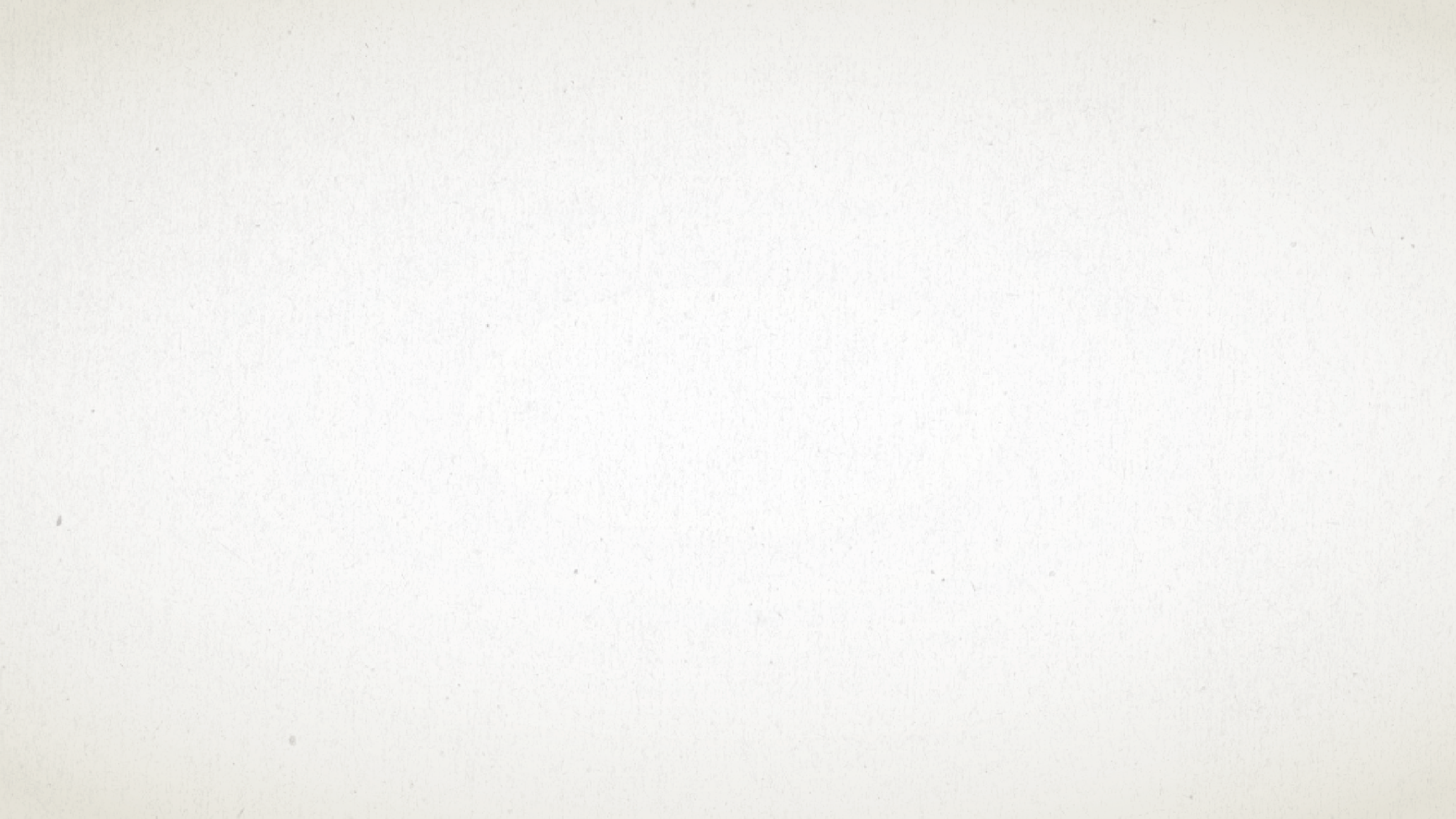 Third message: from this day on, god will
Bless you
Elul
Chisleu
August            |            September            |            October            |            November            |            December
Tishri
10 On the twenty-fourth day of the ninth month, in the second year of Darius, the word of the LORD came by Haggai the prophet, 11 “Thus says the LORD of hosts: Ask the priests about the law: 12 ‘If someone carries holy meat in the fold of his garment and touches with his fold bread or stew or wine or oil or any kind of good, does it become holy?’” The priests answered and said, “No.” 13 Then Haggai said, “If someone who is unclean by contact with a dead body touches any of these, does it become unclean?”  The priests answered and said, “It does become unclean.” 14 Then Haggai answered and said, “So is it with this people, and with this nation before me, declares the LORD, and so with every work of their hands.  And what they offer there is unclean. 15 Now then, consider from this day onward.  Before stone was placed upon stone in the temple of the LORD, 16 how did you fare?  When one came to a heap of twenty measures, there were but ten.  When one came to the wine vat to draw fifty measures, there were but twenty. 17 I struck you and all the products of your toil with blight and with mildew and with hail, yet you did not turn to me, declares the LORD. 18 Consider from this day onward, from the twenty-fourth day of the ninth month.  Since the day that the foundation of the LORD’s temple was laid, consider: 19 Is the seed yet in the barn?  Indeed, the vine, the fig tree, the pomegranate, and the olive tree have yielded nothing.  But from this day on I will bless you.”
Haggai 2:10-19 (ESV)
The ninth month on the Hebrew calendar is Chisleu
It had been three months since the remnant resumed building
The second message had discouraged some, therefore the LORD reassured them of his pleasure in their work on the temple
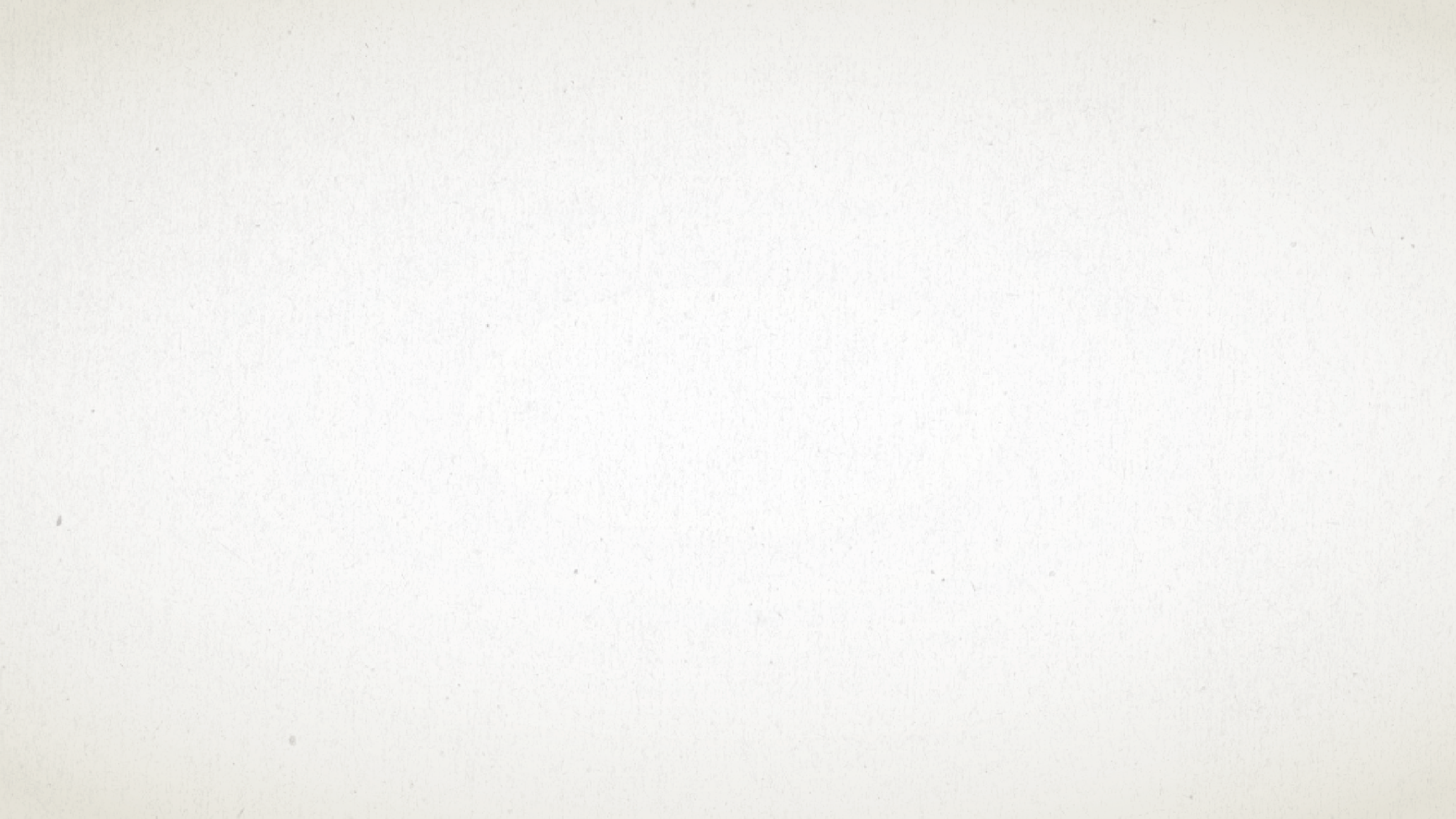 [Speaker Notes: Read 10-19

So it’s been three months since the first message to resume building the temple.

It’s winter now, and they’ve gone through another season of crops, so God has Haggai draw attention to how they’ve been doing with their produce in relation to how well they’ve been keeping His laws.

And he starts with this really simple illustration of cause and effect.
	-verse 12, If you carry the holy meat in a wrong manner, is it holy?
		-No
		-Cause and effect
		-You don’t do things right, the result isn’t right
	-verse 13, you touch something clean with something unclean…you make it all unclean.
		-Cause and effect
		-YOU did something wrong, so things are not as they’re supposed to be

So what’s the lesson?
	-With your relationship with God…
	-What do you reap….?

With two parties being involved in your relationship with God….you and God….you are the only variable.
	-here’s some math language for you engineers in here
	-you are a variable, God is a constant….and he’s reminding them of this here
	-He asks them in verse 15, how were you doing before you started restoring your relationship with me by rebuilding the temple?
	-Not so good….

And they would have heard and understood this point

Sometimes we just need to be reminded of our negligence.
	-David had to be reminded by Nathan
	-Jonah was given three days in a fish belly to consider his negligence
	-No matter what Jesus did, the disciples kept needing reminded to put their faith in Him
	-Israel needed to be reminded too, several times in fact
	-And so do we

That’s why we’re studying this, right?
To be reminded.

He reminds them:
	-That they hadn’t been keeping the law
	-That their relationship with Him depended on themselves, because He is faithful
	-What things were like before rebuilding the temple
	-And now, what things are going to be like after…
	-Verse 19 read

3 points so far
	-Build the temple
	-It’s going to be glorious because God is going to fill it with glory
	-And He’s going to bless them, because they’re turning from their rebellion

Do you see why Haggai means festival or joyous one?  These are some pretty good messages so far.

And He’s got one more…]
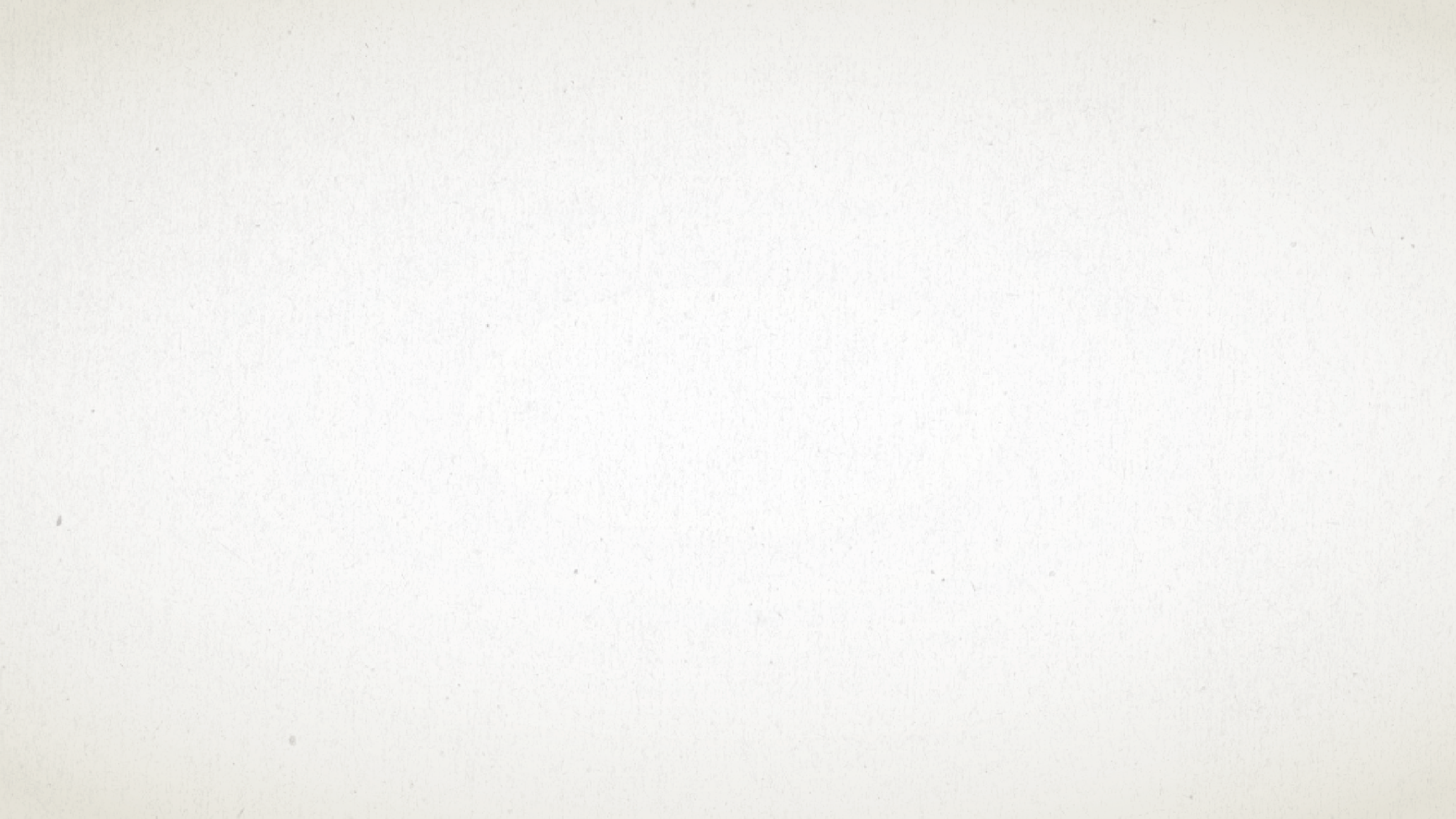 Fourth message: zerubbabel is chosen as
God’s signet
Elul
Chisleu
August            |            September            |            October            |            November            |            December
Tishri
20 The word of the LORD came a second time to Haggai on the twenty-fourth day of the month, 21 “Speak to Zerubbabel, governor of Judah, saying, I am about to shake the heavens and the earth, 22 and to overthrow the throne of kingdoms.  I am about to destroy the strength of the kingdoms of the nations, and overthrow the chariots of their riders.  And the horses and their riders shall go down, every one by the sword of his brother. 23 On that day, declares the LORD of hosts, I will take you, O Zerubbabel my servant, the son of Shealtiel, declares the LORD, and make you like a signet ring, for I have chosen you, declares the LORD of hosts.”
Haggai 2:20-23 (ESV)
This message is delivered on the same day as the third message
A signet is a small seal, esp. one set in a ring, used instead of or with a signature to give authentication to an official document
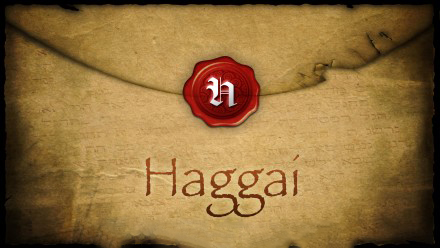 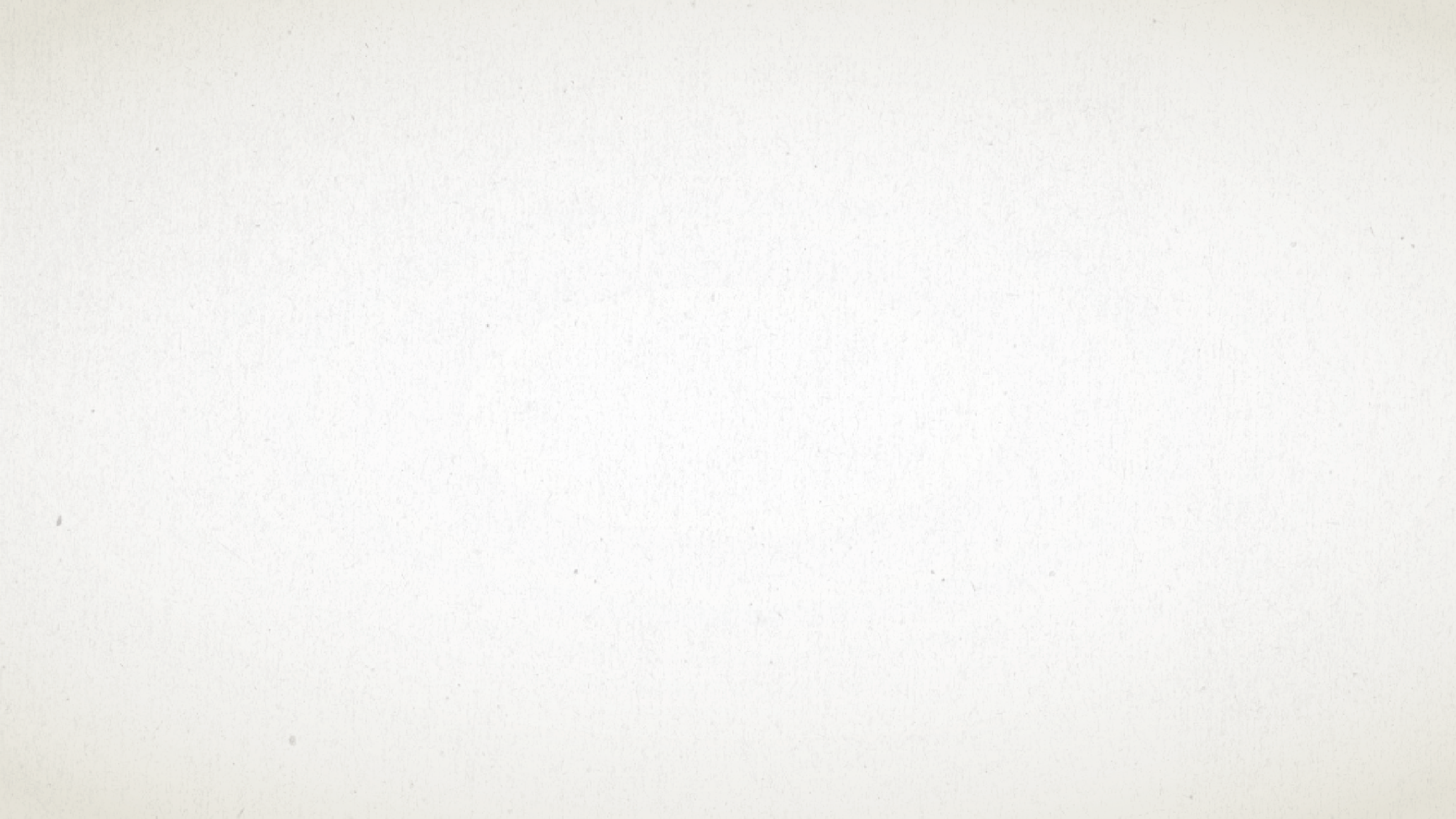 [Speaker Notes: Read 20-23

Read points on slide.

He transitions from the material blessings promised in 10-19 to this spiritual hope in Zerubbabel, as the head of a nation and a descendant of David, giving a lineage to Christ.

And he speaks to Zerubbabel directly here, no one else.

So what do you think God is doing here when he’s telling Zerubbabel about shaking the heavens and the earth, and overthrowing nations and pitting them against one another?
	-What purpose would that serve?
	
	-He doesn’t give any details….it’s not military strategy….helping Zerubbabel know what to do
	-It reminds Him of who is in control
	-You’re going to be my signet, and don’t worry, I’ve got things in control
	-I’m going to do what I’ve always done, deliver my promises
	
(If anyone asks, ‘on the day’ is the day of the Lord…Isa 2:11, 17-20; 10:20,27; Zech 2:11)

He makes Zerubbabel a signet…saying “I have chosen you”

What do you think this did for the people of Israel?
Why does God decide to do this, declare this man in this way?
	-God knows His people
	-He knew what they needed
	-I think he knew they needed a leader, someone to rally behind
	-They’ve always wanted earthly leaders right?  They pleaded for Kings, they had this desire
	-So he gives them a leader
	-And not just a leader….a lineage to Christ, a reminder that He’s delivering on His promises

Thoughts before questions?]
Why does Haggai specify the exact times his messages were given?

What would have been some challenges the people probably faced in order to obey God’s command like they did?

How do we sometimes act like the people Haggai preaches to in this book?
questions
[Speaker Notes: Question 1
-Helps us understand the situations these messages were delivered in
	(Festivals, period of time after first message)
-Gives insight to the nature of man
	-Discouragement took months to overcome
-I like seeing that he was receiving ongoing revelations from God….compared to some false prophets who claim a one off vision that religions are eventually based on, Haggai’s communication with God was ongoing, and on point.  Like we said earlier, the perfect messages at the perfect times.

Question 2
-Physical weakness (from years in captivity)
-Spiritual weakness
-Mental weakness
-Poverty
-Overcoming fears (how will I live)
-Distraction
-Discouragement (relatively underwhelming temple)
-They denied themselves. 
	-To overcome these challenges, they denied what their bodies and their minds were telling them, and put their faith in God
	-Is that something we’re still supposed to be doing?

I’m impressed by Israel here.  We can always look ahead to what happens later, or what happened before, but if you look at this lesson in a vacuum, it’s a great example of what we need to do.  If God tells you to do something you don’t understand, do it anyway, He knows what he’s talking about.  And I’m glad he does because I certainly don’t.

Question 3
-Sometimes we don’t try very hard
-Sometimes we do
-Sometimes we dwell on things that don’t matter
	-I’ll catch myself sometimes…..putting a ton of time and energy into something that just doesn’t matter
	-They were working on their paneled houses…..I’m out in my yard working hard to get my grass thicker
	-I put down too much weed and feed and killed a little patch
-Sometimes we need encouragement, even though theres plenty at our disposal in the bible
	-We need our elders
	-We need our spouses
	-We need our friends to pick us up

Haggai gives us all of that.
	-It’s encouraging
	-It teaches us about God
	-It teaches us about the nature of man
	-It reminds us of God’s promises
	-It reminds us of His glory
	-And it teaches us how to rebuild the temple, restore a relationship with God.

We may all have to do it one day if we’re struggling, and here’s a good example how.]